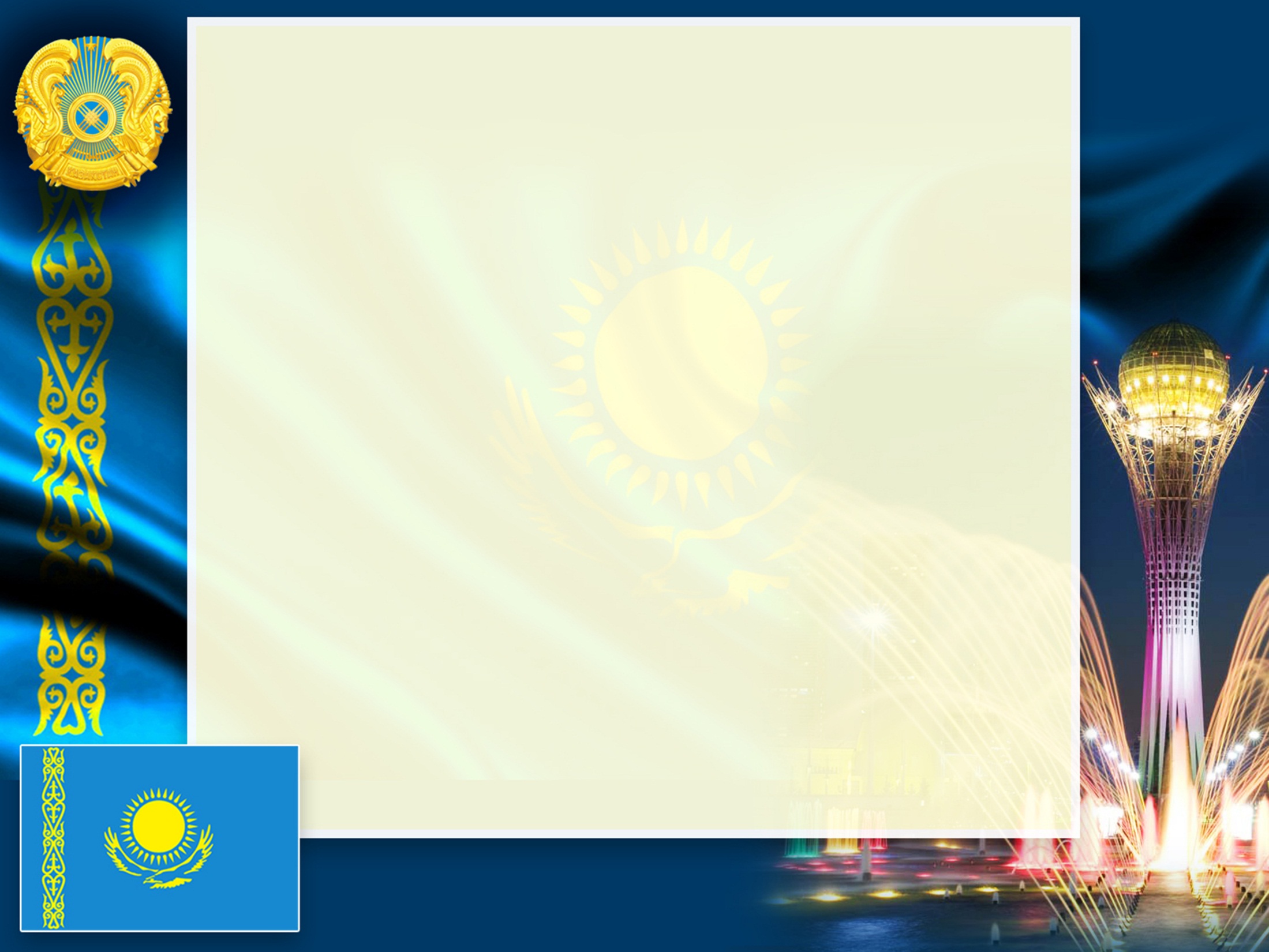 День милосердия,
 благодарности
 и дружбы
1 МАРТА - ДЕНЬ МИЛОСЕРДИЯ, БЛАГОДАРНОСТИ
 И ДРУЖБЫ
НАРОДА
КАЗАХСТАНА
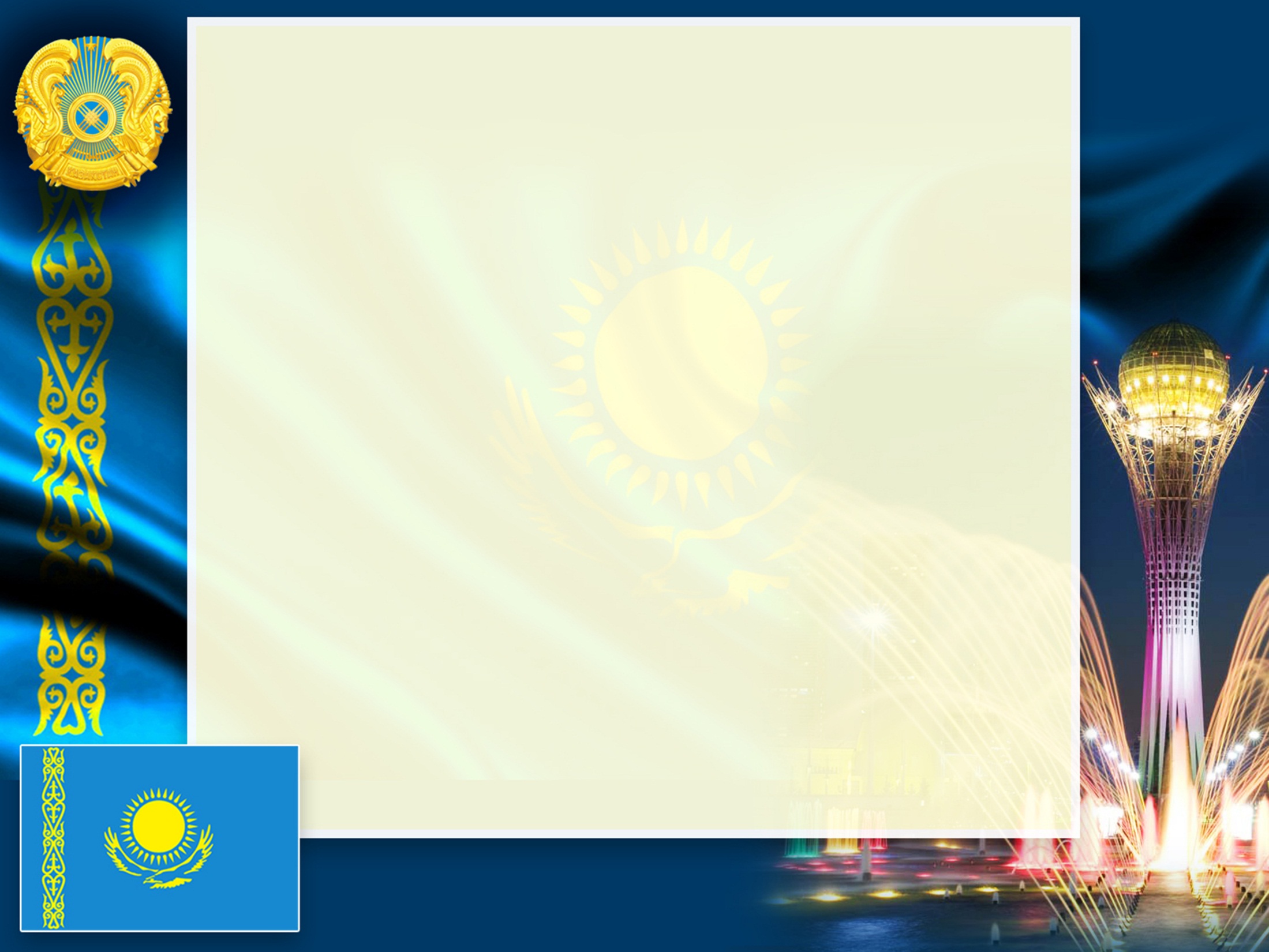 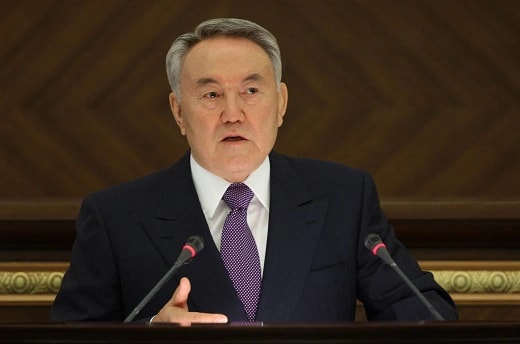 "Было бы справедливо в день образования Ассамблеи народа Казахстана, у нас он 1 марта, ежегодно отмечать как День Благодарности всех этносов, друг к другу и казахам, проявившим милосердие, принявшим этих людей, как родных", - сказал Назарбаев на XXII сессии Ассамблеи народа                   Казахстана.
«Этот день может стать ярким праздником милосердия, дружбы, любви всех казахстанцев друг к другу», - считает Назарбаев.
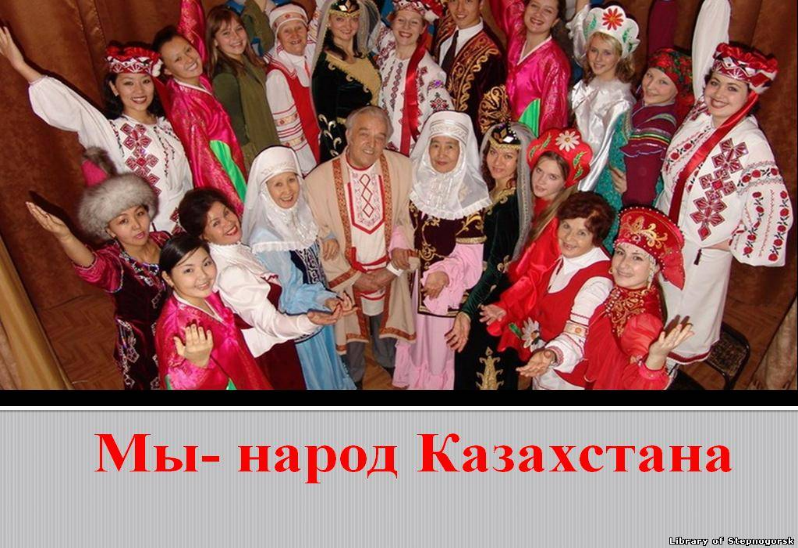 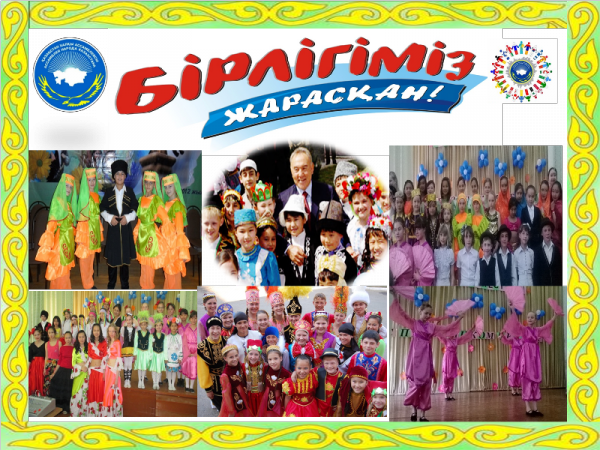 Молодое поколение должно знать межэтническую историю страны.                                        Н.А. Назарбаев
Межэтническая историяРеспублики Казахстан
Весь XX век на территории Казахстана шел сложный процесс формирования многоэтничного общества.
					Н.А. Назарбаев
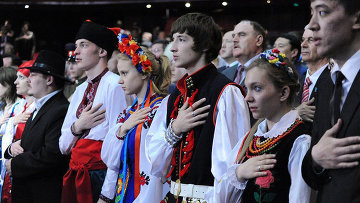 По итогам национальной переписи населения 2009 года на территории Казахстана постоянно проживали представители 125 наций и народностей. Среди них наиболее многочисленными являются семь этносов: казахи, русские, узбеки, украинцы, уйгуры, татары и немцы.
Для нашей родной Республики, как для каждой матери, дороги все дети, важны представители всех наций и народностей!
Мы, КАЗАХСТАНЦЫ, БЛАГОДАРНЫ друг другу за то, что дружно живём в своей любимой стране
Каждый казахстанец ощущает себя нужной и важной частью нашего общества. МЫ -  ЕДИНЫЙ НАРОД КАЗАХСТАНА!
Мы живём в Суверенной стране
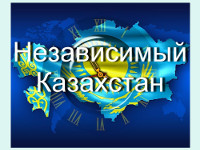 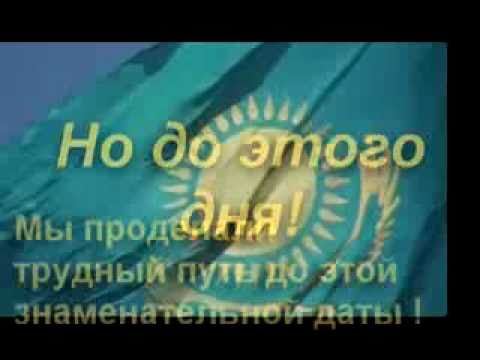 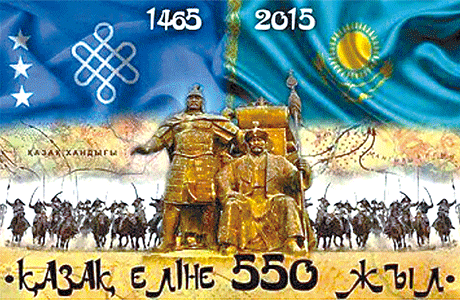 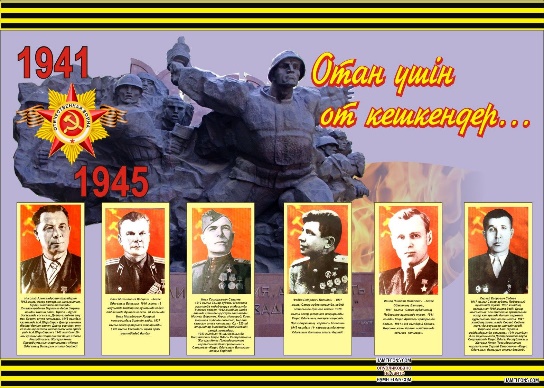 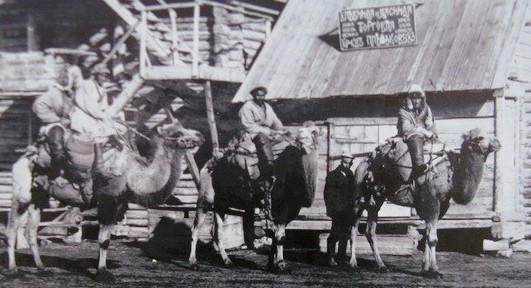 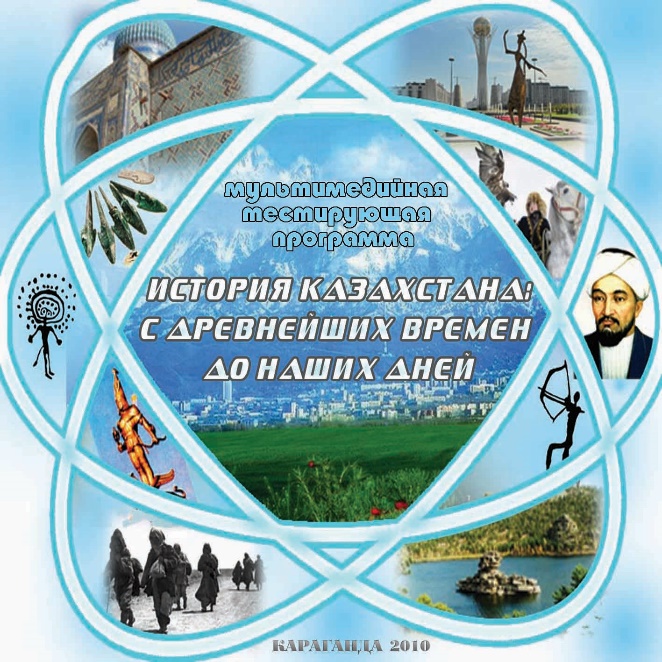 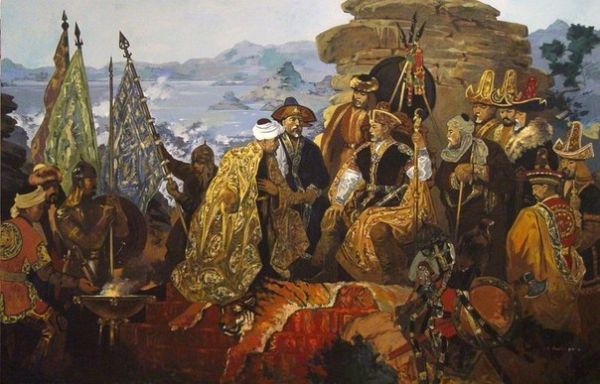 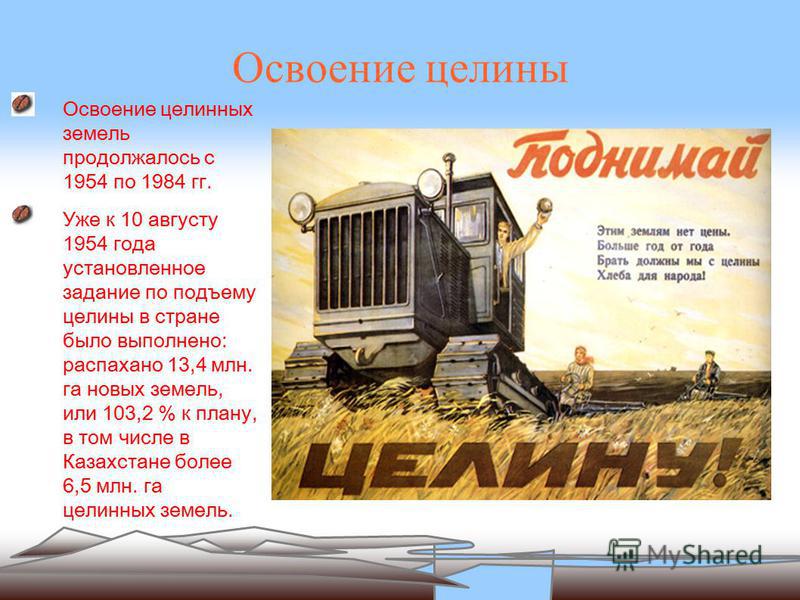 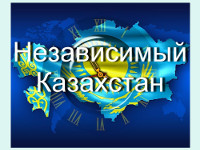 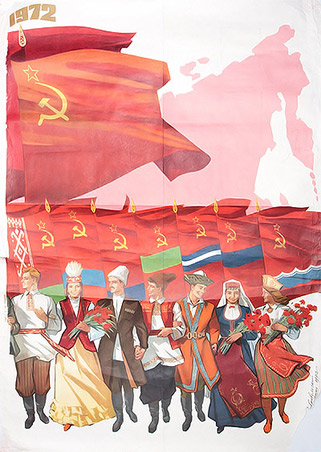 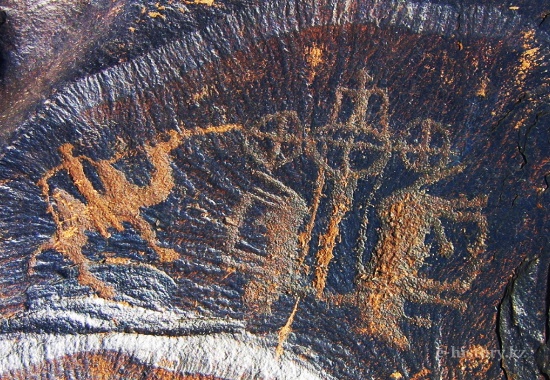 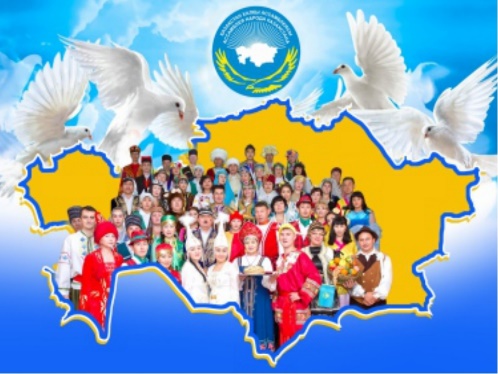 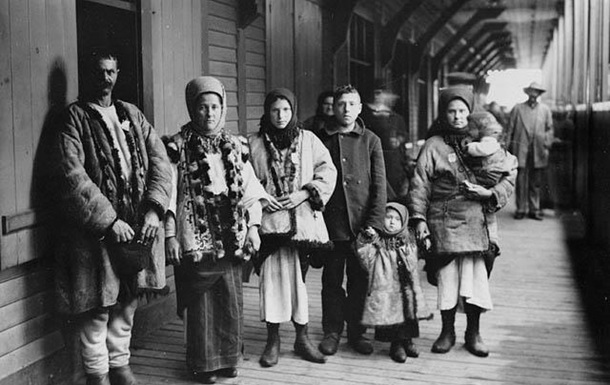 По словам Назарбаева, в период столыпинских реформ в Казахстан было переселено 1 млн 150 тысяч человек из России, Украины и Беларуси.
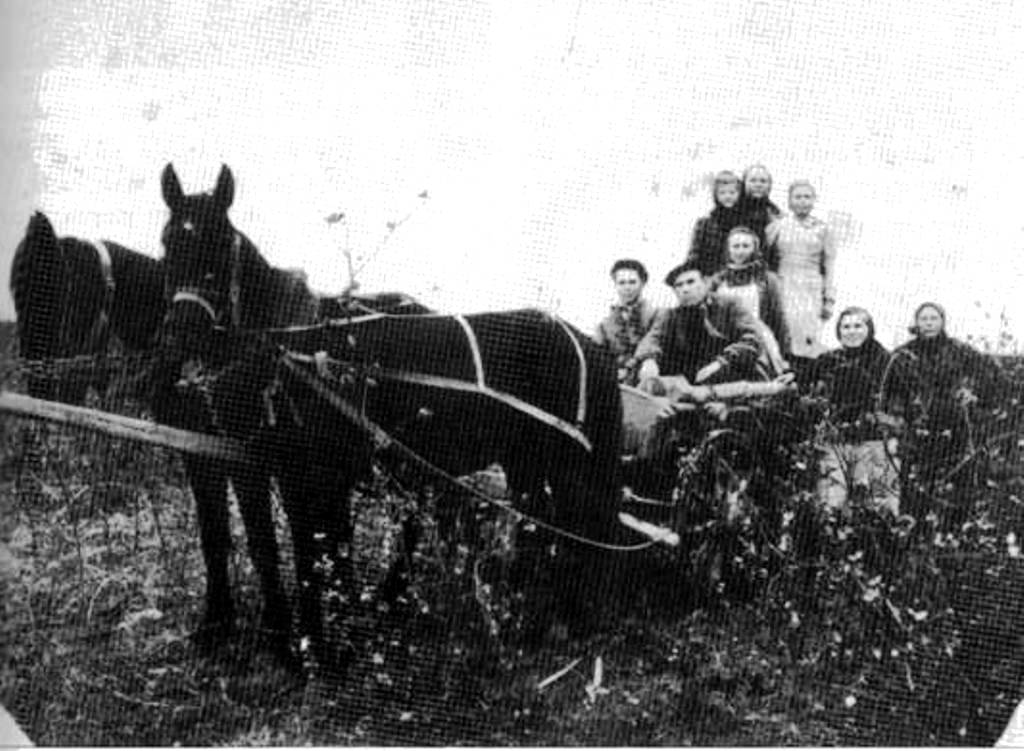 В годы коллективизации из центральных районов бывшей СССР в Казахстан было сослано 250 тысяч раскулаченных крестьян.
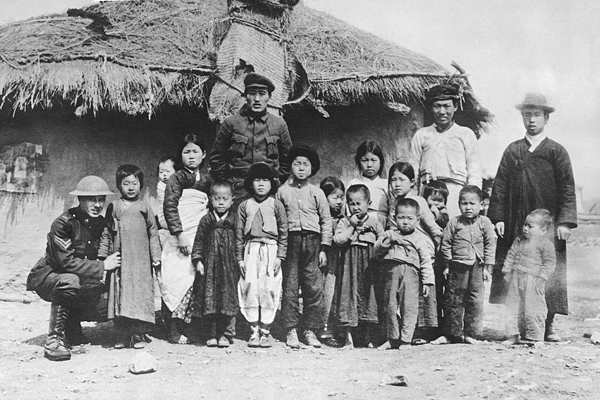 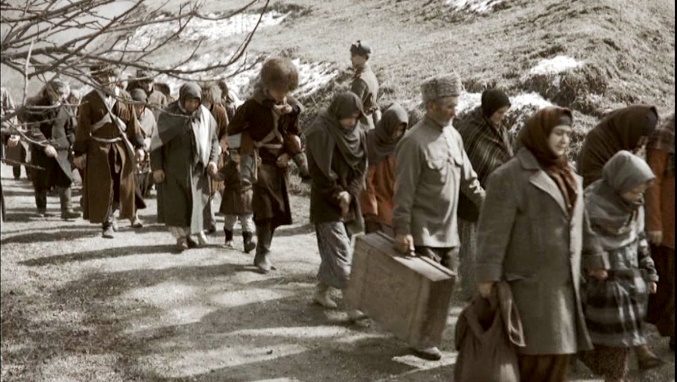 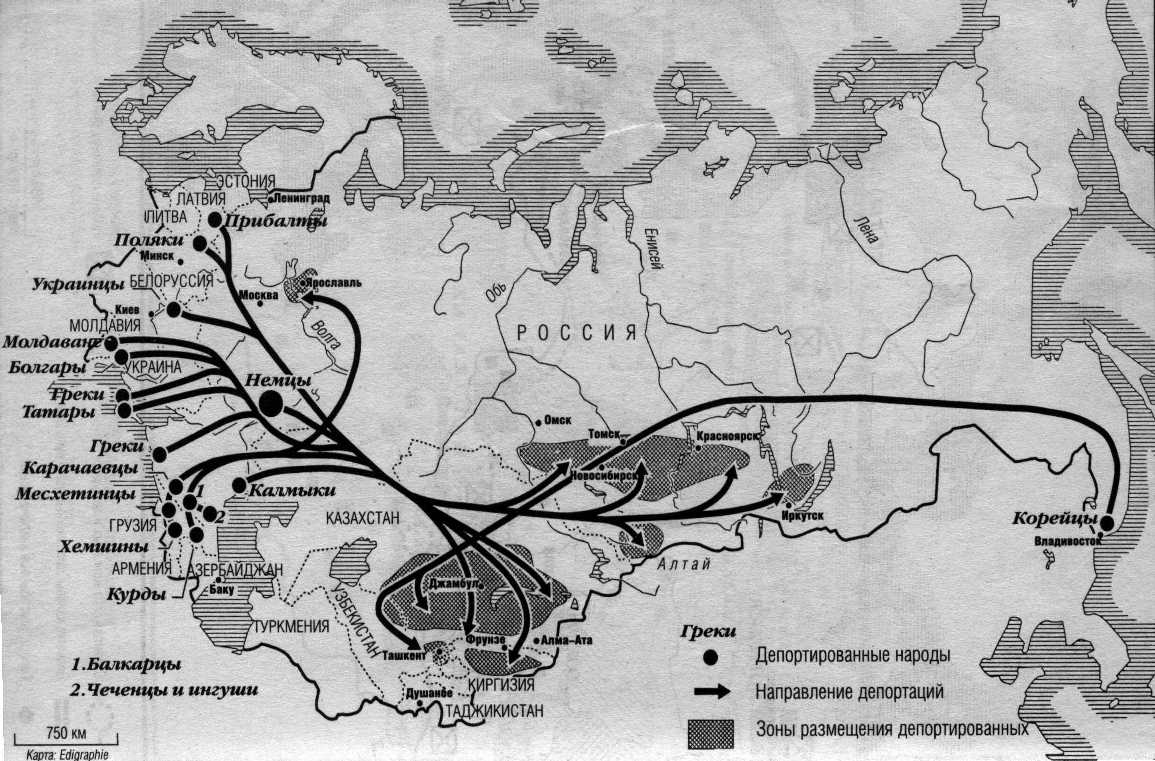 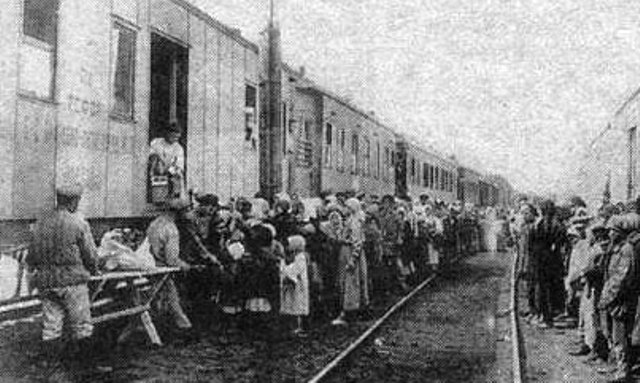 При сталинском режиме в разные годы были депортированы целые народы: 800 тысяч немцев, 102 тысячи поляков, 550 тысяч представителей народов Северного Кавказа, около 100 тысяч корейских семей из Дальнего Востока. И казахские семьи, сами находившиеся в крайней нужде, принимали их в свои дома. 
					           Н.А. Назарбаев
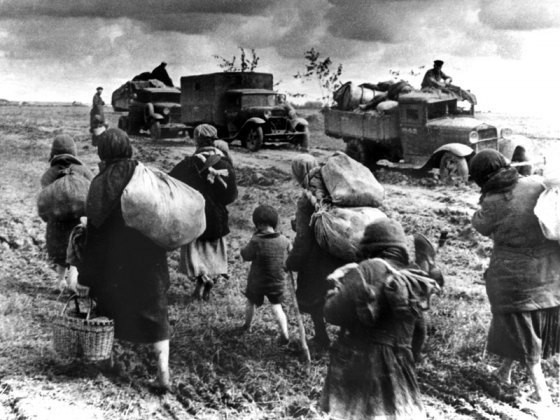 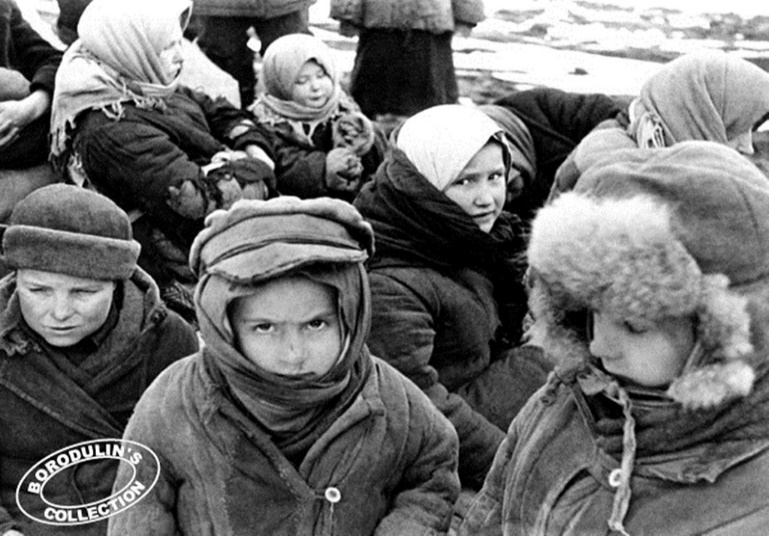 В годы Великой Отечественной войны Казахстан стал надёжным тылом для жителей братских Республик Советского Союза.
С августа 1941 по январь 1942 гг. основной поток эвакуированного населения последовал в Казахскую ССР. К 1 сентября  1941 г. республика обустроила 24 258 человек, в том числе из РСФСР – 10 941, УССР – 6 620, БССР – 5 159, Карело-Финской ССР – 550, Литовской ССР – 231, Латвийской ССР – 294, Эстонской ССР – 158, Молдавской ССР – 113, Крымской АССР – 11 181, других регионов СССР – 181. Из них было 10 968 русских , 2 695 украинцев , 1 259 белорусов, 8 218 евреев, 159 поляков, 32 немца, 39 литовцев, 159 латышей, 160 эстонцев и 569 человек других национальностей. 60,8% из них составляли женщины, 36,3% – дети и 39,2% – мужчины.
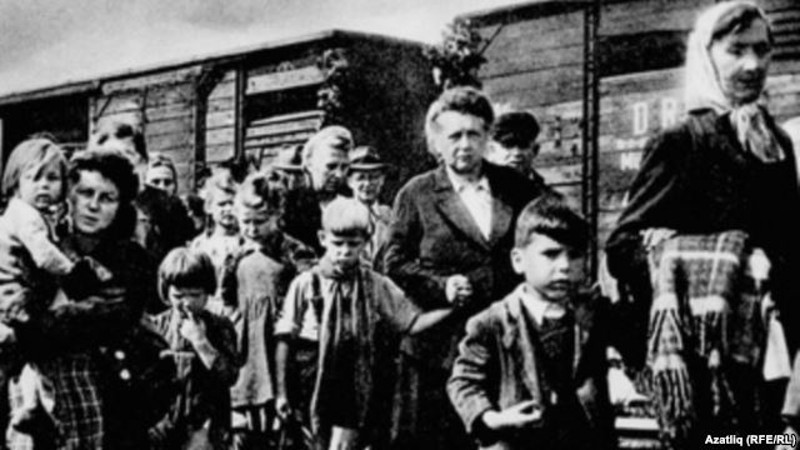 Многие эвакуированные остались жить на Казахстанской земле, приютившей и обогревшей сирот и детей воевавших во время огненных лет. Дети, оставшиеся без родителей во время Великой Отечественной воины, обрели новые семьи.
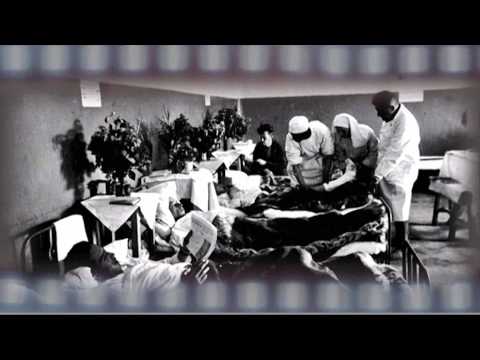 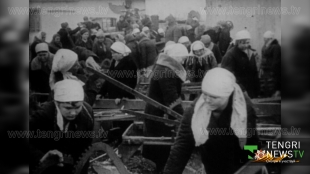 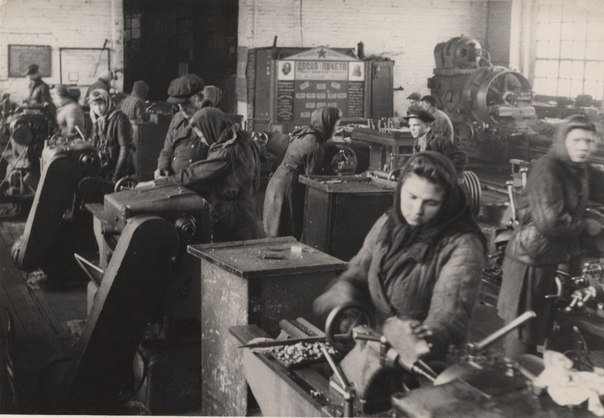 В Алма-Ате было развернуто 8 эвакогоспиталей, размещено 15 вузов и техникумов, около 20 научно-исследовательских институтов, свыше 20 культурно-просветительских учреждений.
Многие фильмы военных лет были сняты в Алматы эвакуированной в столицу Казахстана киностудией Мосфильм.
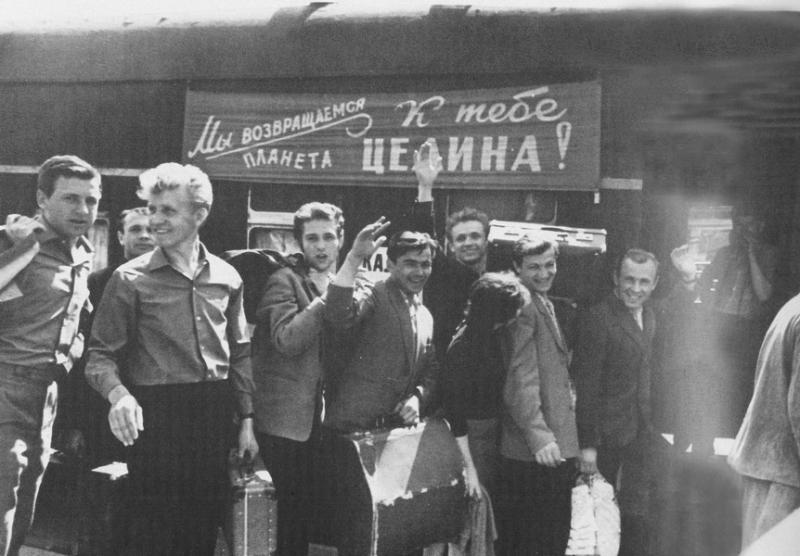 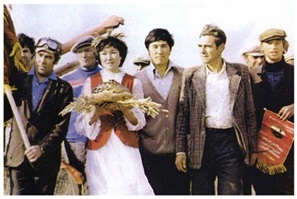 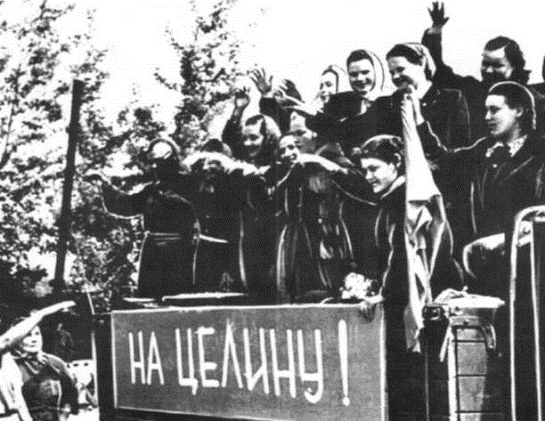 В начале 60-х годов на освоение Целины в Казахстан приехало около 2 млн. человек. В Казахстане значительно выросло производство зерна. Освоение целины оказало положительное влияние на другие отрасли экономики. В 40—50-е годы в Казахстане  возникли 15 городов, 86 поселков городского типа, сотни селений. Были построены десятки тысяч километров дорог. В Республику прибыла мощная техника, приехали люди, имеющие опыт и знания по культуре растениеводства, знающие новые методы строительства жилья, развития экономики.
Для многих приехавших гостеприимная казахстанская земля стала второй Родиной. Сформировалась широкая социокультурная и этноконтактная зона, сильно динамизировавшая процессы интернационализации общественной жизни.
ТАК РОЖДАЛАСЬ УДИВИТЕЛЬНЕЙШАЯ И ИНТЕРЕСНЕЙШАЯ 
МЕЖЭТНИЧЕСКАЯ ИСТОРИЯ 
ЕДИНОГО НАРОДА РЕСПУБЛИКИ КАЗАХСТАН
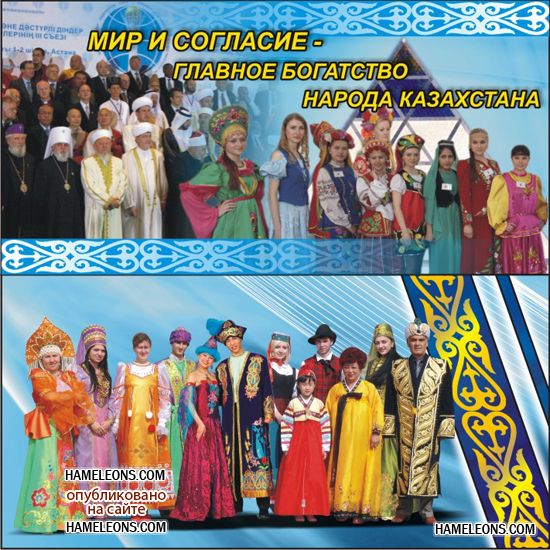 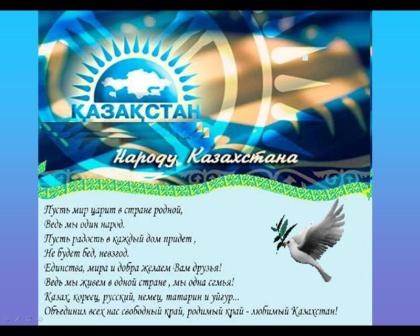 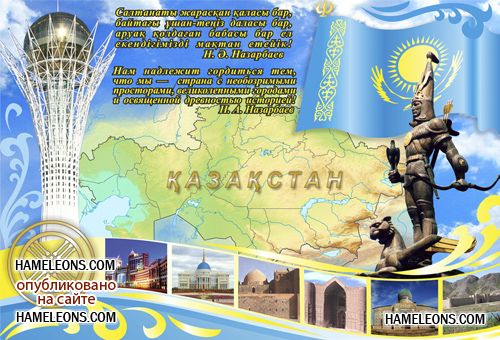 Благодарный народ
Благодарны под небесным флагом,
Благодарны мы под общим шаныраком.
Мы, народ единый Казахстана,
Ценим дружбу и друг другу благо дарим.
Не страшны нам вместе все невзгоды,
Нас истории страны сплотили годы:
Пережили общею семьёй
 Депортации и шли мы вместе в бой, Вместе стали мы народом Казахстана,
Вместе стали Суверенною страной,
Будущее строим, созидая
И гордясь Республикой родной.
© Copyright: Ольга Владимировна Емельянова, 2016Свидетельство о публикации №116022708134
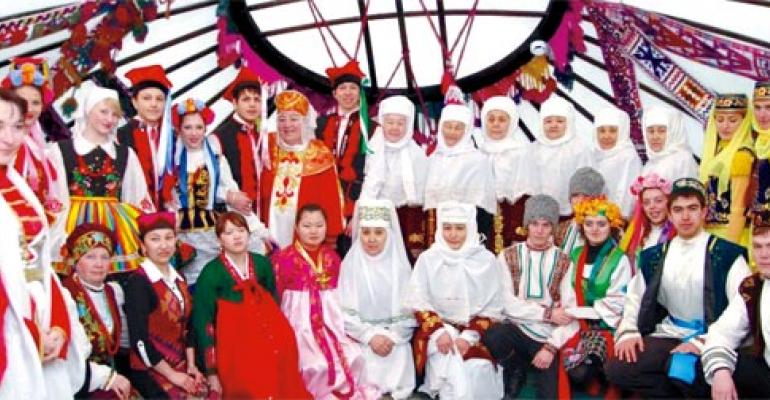 БУДУЩЕЕ В ЕДИНСТВЕ НАРОДА!
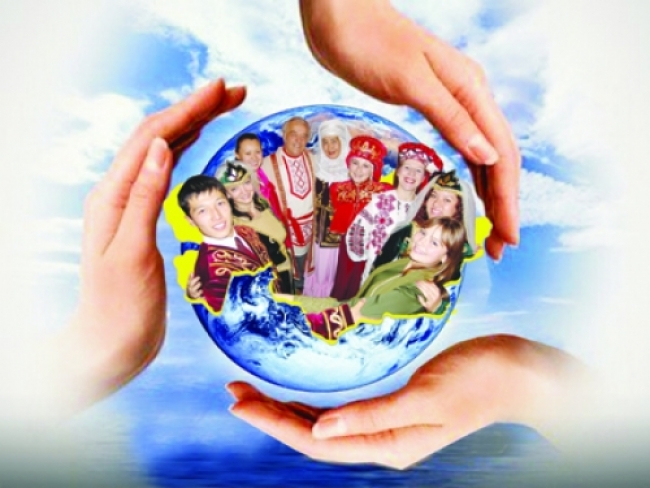 Благодарим за внимание!
Использованные ресурсы
1. https://www.msu.edu/~kazakh/ornament.png - казахский орнамент 
http://hameleons.com/uploads/posts/2013-01/1358623994_img223.png - мальчик с флагом 
2. http://cdn58.printdirect.ru/cache/product/9c/bf/598292/crop/all/175z175_front_45_0_0_0_cf97af7f2f0ce48b25c85d6cae95af20.jpg?rnd=1382401845 – надпись «Казахстан»
3. Бектурганова Екатерина Юрьевна, учитель начальных классов, КГУ «Средняя школа №7» акимата города Усть-Каменогорска, Казахстан, ВКО
4.http://e-history.kz/ru/contents/view/1656 © e-history.kz

5. http://tak-to-ent.net/publ/11-1-0-292

6. http://tarikh.kz/sovetskiy-period-istorii-kazahstana/celina/

7. http://www.tarih-begalinka.kz/ru/timetravel/page3444/

8. © Copyright: Ольга Владимировна Емельянова, 2016Свидетельство о публикации №116022708134
Сайт http://pedsovet.su/